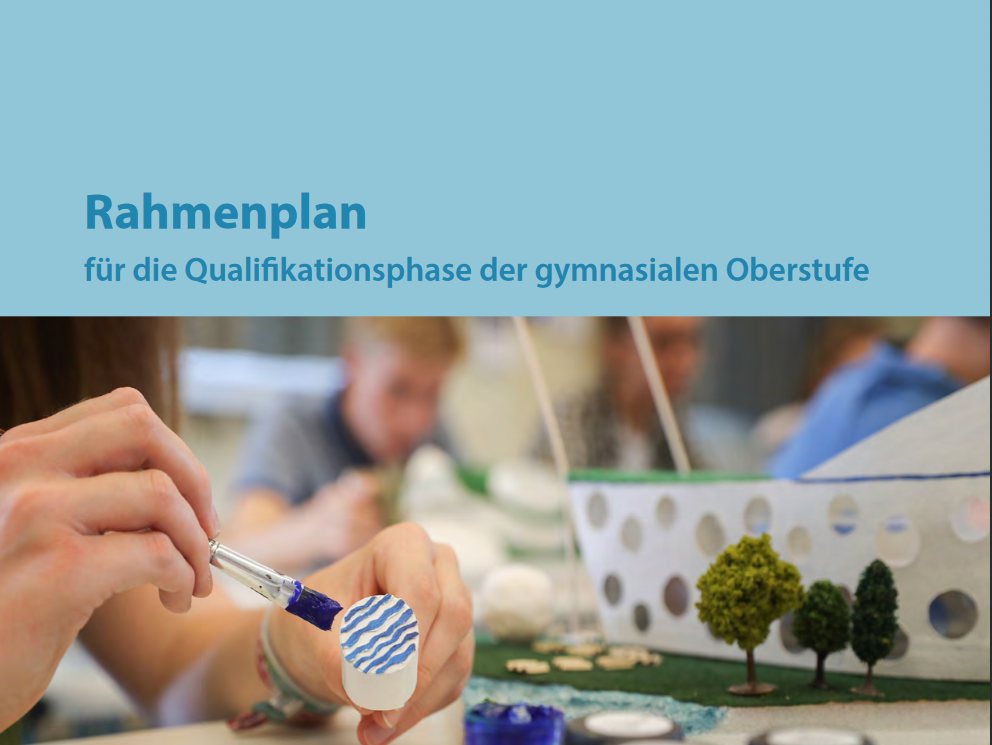 Hinweise zum RPL für Sek II
Hinweise zum RPL für Sek II
Reihenfolge der Semesterthemen hat empfehlenden Charakter.
Nur die Präsentation ist festgelegt für das vierte Semester.
Hinweise zur mündlichen Prüfung
Mit Anmeldung zur mündlichen Prüfung im Fach Kunst und Gestaltung muss die Wahl zwischen praktischer oder theoretischer Prüfung durch den Prüfling getroffen werden.
Information zur Durchführung der Prüfung an den Prüfling erfolgt vorab durch die Lehrkraft und Oberstufenkoordinierung.
Information zur Durchführung der Prüfung
Thema durch Prüfungsvorsitzenden zuweisen
20 min Vorbereitung für die theoretische Prüfung 
180 min Vorbereitung für die praktische Prüfung (separater Raum mit Arbeitsmaterialien)
20 min mündliche Prüfung (erster Teil Vortrag, zweiter Teil Gespräch)
Ablauf eines Prüfungstages
(*) - optionale Weiterführung in Abhängigkeit der Anzahl der Anwahl der theoretischen und praktischen Themen
(**) - optionaler Start in Abhängigkeit der Anzahl der Anwahl der theoretischen und praktischen Themen
Besonderheiten für die praktische mündliche Prüfung:
Der Duktus der Aufgabenstellungen kann aus den schriftlichen Abiturprüfungen genutzt werden.
Wenn an mehreren Tagen geprüft wird, dürfen keine wiederholenden Themen bereitgestellt werden.
für drei Tage z.B. folgende drei Themen:
	Mode 
	Licht und Schatten
	Essen und Trinken
Hinweise zur Aufgabenstellung
Die Aufgabenarten der mündlichen Abiturprüfungen im Fach Kunst und Gestaltung stimmen mit den Aufgabenblöcken für die schriftliche Abiturprüfung überein. 

Zur organisatorischen und inhaltlichen Planung des ersten Teils der mündlichen Prüfung entscheidet der Prüfling sich für einen praktischen (Block I/III) oder theoretischen Schwerpunkt (Block II/IV). 

Quelle: Auszug aus dem Rahmenplan
Vorschlag Praktische Prüfung Block I- Prüfungsaufgabe
WAS UNS ANZIEHT

Entwickeln Sie in Form von verbalen Ansätzen sowie kleinen grafischen und farbigen Skizzen erste Ideen. 

Gestalten Sie eine Bildstudie zum Thema (Grafik, Malerei, Collage oder Mischtechnik). Auch eine mehrteilige Arbeit ist denkbar. 

Präsentieren Sie Ihre bildnerischen Ergebnisse angemessen.
 
Erläutern Sie die Inhalt-Form-Beziehungen und die Konzeption Ihrer Arbeit in einem zusammenhängenden Vortrag  (10 min). Gehen Sie auch auf das Thema ein.
Praktische Prüfung Block I - mündliche Prüfung Teil 1
Präsentation des erarbeiteten Werkes:
Erläutern Sie die Inhalt-Form-Beziehungen und die Konzeption Ihrer Arbeit in einem zusammenhängenden Vortrag  (10 min). Gehen Sie auch auf das Thema ein.
Praktische Prüfung Block I - mündliche Prüfung Teil 2
Wählen Sie ein Werk aus und begründen Sie Ihre Wahl. Schildern Sie Ihren ersten Eindruck und beschreiben Sie den gegenständlichen Bestand. Stellen Sie einen Bezug zur Kunstgeschichte her. Gehen Sie auch auf das Thema „Was uns anzieht“ ein.
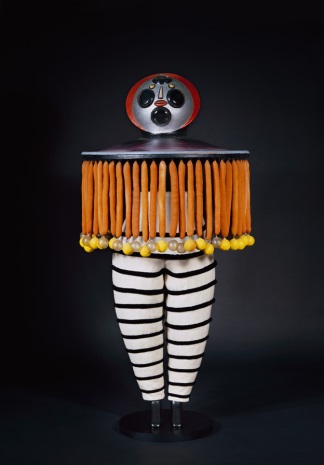 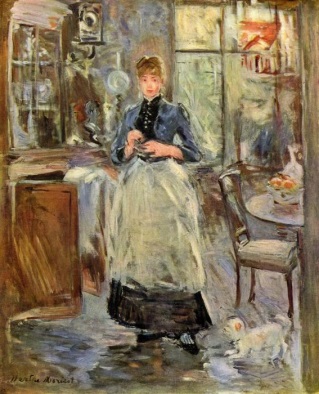 Berthe Morisot (1841-1895), Im Esszimmer, 1886
Oskar Schlemmer (1888-1943)Figurine zum Triadischen Ballett
Vorschlag Praktische Prüfung Block III - Prüfungsaufgabe
OUTFIT ZU BLACK + WHITE

Entwickeln Sie zwei Teile eines Outfits (Kleidung und Accessoire) zum Thema Black + White. 

Vorarbeiten
Halten Sie erste verbale Assoziationen zum Thema fest. Erfinden Sie ein Outfit. Erproben Sie verschiedene gestalterische Mittel.  

Entwurf
Fertigen Sie auf der Basis Ihrer Vorarbeiten einen zweiteiligen Modeentwurf (max. A3, auch Sonderformate) an. Figurinen sind nicht erforderlich.

Präsentieren Sie Ihre bildnerischen Ergebnisse angemessen.

Erläutern Sie die Gestaltungsentscheidungen Ihrer Arbeit in einem zusammenhängenden Vortrag (10 min).
Praktische Prüfung Block III - mündliche Prüfung Teil 1
Präsentation des erarbeiteten Werkes:
Erläutern Sie die Gestaltungsentscheidungen Ihrer Arbeit in einem zusammenhängenden Vortrag (10 min).
Praktische Prüfung Block III - mündliche Prüfung Teil 2
Wählen Sie ein Werk aus und begründen Sie Ihre Wahl. Schildern Sie Ihren ersten Eindruck und beschreiben Sie den gegenständlichen Bestand. Stellen Sie einen Bezug zur Fotografie-/Mediengeschichte her. Gehen Sie auf das Thema „Black + White“ ein.
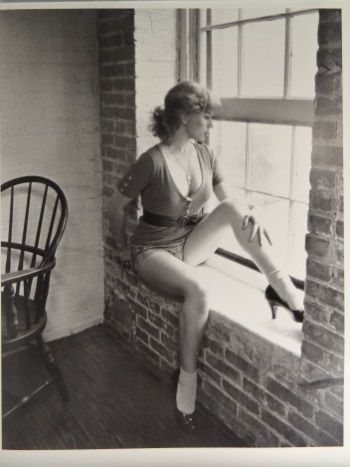 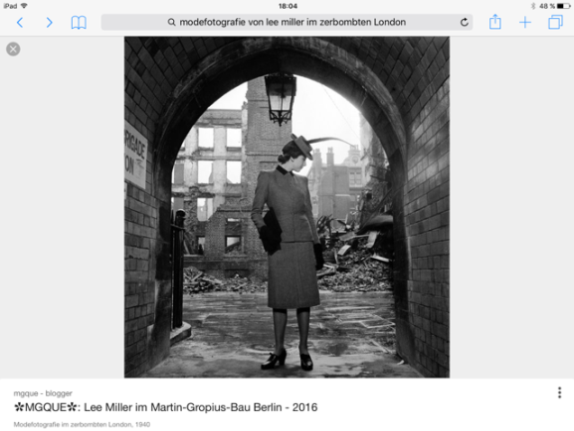 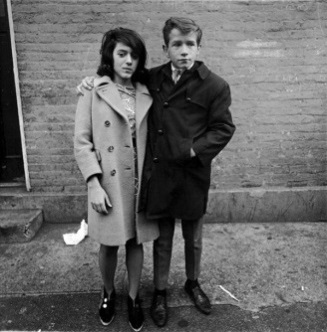 Cindy Sherman (*1954)
Untitled Film Stills #15, 1978
Lee Miller (1907-1977)
Modefotografie im zerbombten London, 1940
Diane Arbus (1923-1971)Teenagerpaar, 1963